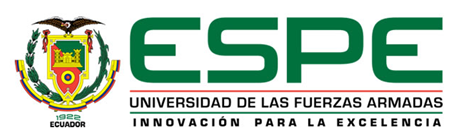 UNIVERSIDAD DE LAS FUERZAS ARMADAS “ESPE” 


DEPARTAMENTO  DE ELÉTRICA, ELECTRÓNICA Y TELECOMUNICACIONES 


CARRERA DE INGENIERÍA ELECTRÓNICA AUTOMATIZACIÓN Y CONTROL 


AUTOR: OLALLA NAVARRO LUIS ALEJANDRO


TUTOR: ING. DIEGO ARCOS, PhD


AGOSTO 2020
UNIVERSIDAD DE LAS FUERZAS ARMADAS - ESPE
“DISEÑO Y SIMULACIÓN DE UN SISTEMA DE PREDICCIÓN DE GENERACIÓN EÓLICA BASADO EN LA INVESTIGACIÓN
 Y PREDICCIÓN DEL CLIMA”
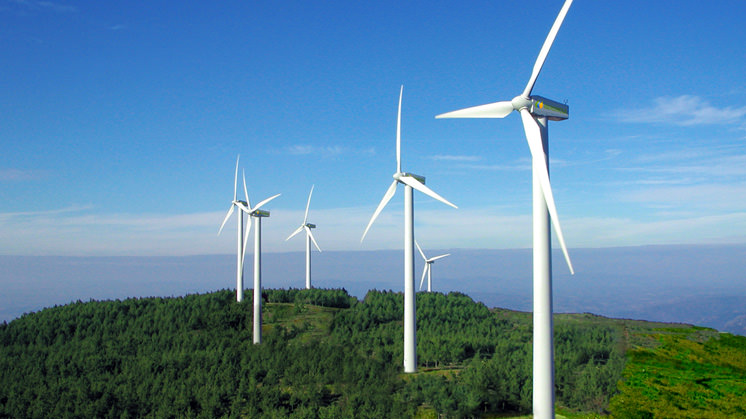 LUIS OLALLA
INTRODUCCIÓN
ENERGÍA EÓLICA EN EL MUNDO
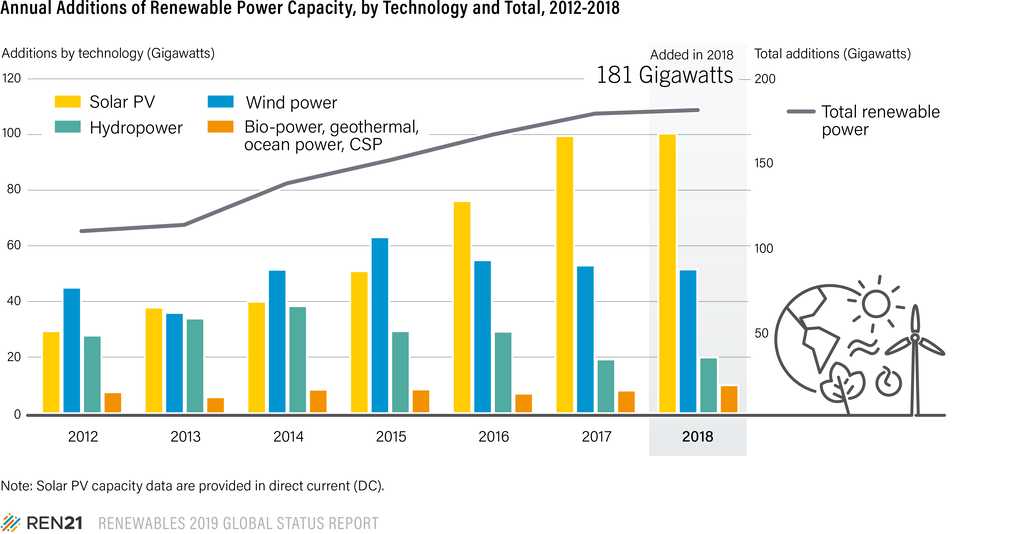 Según la REN21 la energía eólica a nivel mundial ocupa el segundo lugar en producción al 2018.
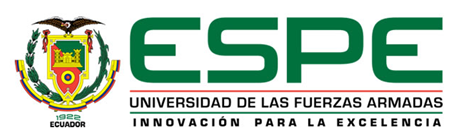 INTRODUCCIÓN
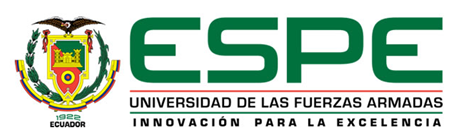 INTRODUCCIÓN
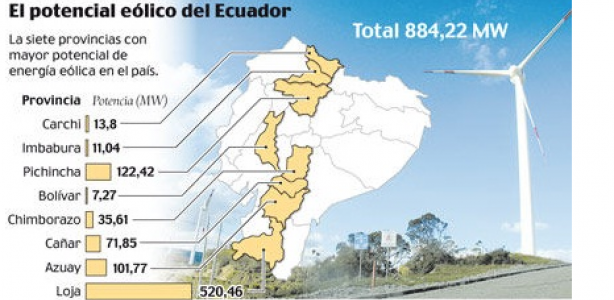 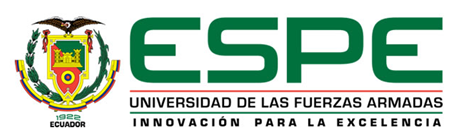 INTRODUCCIÓN
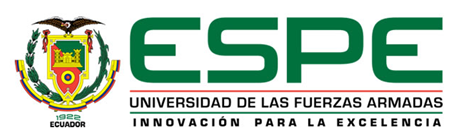 INTRODUCCIÓN
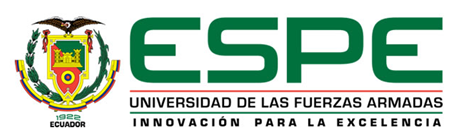 OBJETIVOS
OBJETIVO GENERAL

Diseñar un sistema de predicción de generación eólica mediante la investigación y predicción del clima para obtener la previsión de energía eólica que se genera a través de la simulación matemática de un aerogenerador.
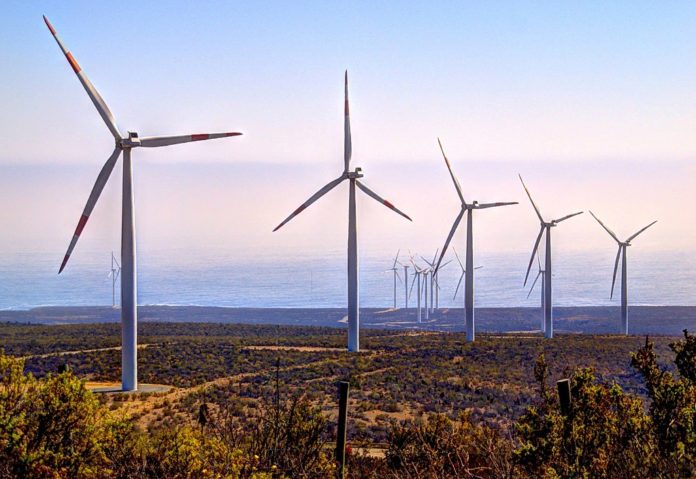 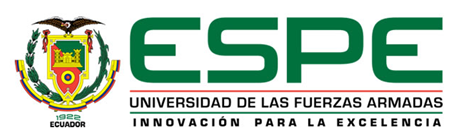 OBJETIVOS
OBJETIVOS ESPECIFICOS
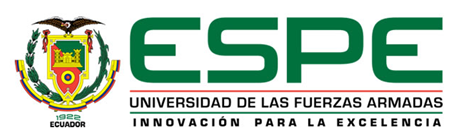 MARCO TEÓRICO
EL VIENTO
El viento es un recurso muy variable ya que este puede cambiar de un momento a otro.
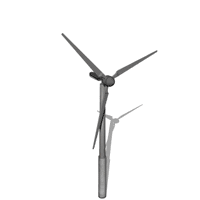 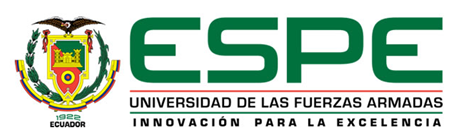 [Speaker Notes: Se denomina viento al movimiento del aire que se da como resultado de las diferentes presiones atmosféricas formadas principalmente por las diferencias de temperatura dentro del globo terráqueo. Debido a la irregularidad de la superficie terrestre se generan zonas de mayor o menor temperatura por lo que se produce un calentamiento diferencial que a su vez genera diferencias en la presión atmosférica y si a esto se le suma las propiedades térmicas de las superficies terrestre y oceánica y la desigual distribución de la radiación solar se obtiene como resultado la formación del viento.]
MARCO TEÓRICO
EL VIENTO
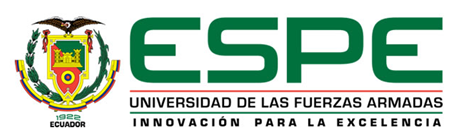 [Speaker Notes: Se denomina viento al movimiento del aire que se da como resultado de las diferentes presiones atmosféricas formadas principalmente por las diferencias de temperatura dentro del globo terráqueo. Debido a la irregularidad de la superficie terrestre se generan zonas de mayor o menor temperatura por lo que se produce un calentamiento diferencial que a su vez genera diferencias en la presión atmosférica y si a esto se le suma las propiedades térmicas de las superficies terrestre y oceánica y la desigual distribución de la radiación solar se obtiene como resultado la formación del viento.]
MARCO TEÓRICO
DISPOSITIVOS DE MEDICIÓN
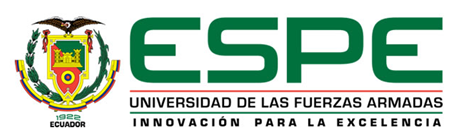 [Speaker Notes: Se denomina viento al movimiento del aire que se da como resultado de las diferentes presiones atmosféricas formadas principalmente por las diferencias de temperatura dentro del globo terráqueo. Debido a la irregularidad de la superficie terrestre se generan zonas de mayor o menor temperatura por lo que se produce un calentamiento diferencial que a su vez genera diferencias en la presión atmosférica y si a esto se le suma las propiedades térmicas de las superficies terrestre y oceánica y la desigual distribución de la radiación solar se obtiene como resultado la formación del viento.]
MARCO TEÓRICO
DISPOSITIVOS DE MEDICIÓN
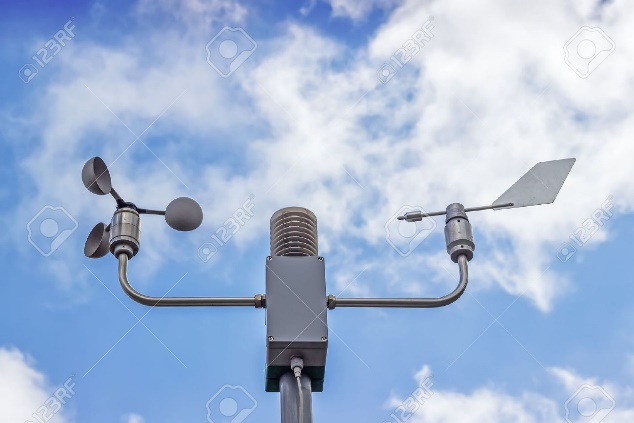 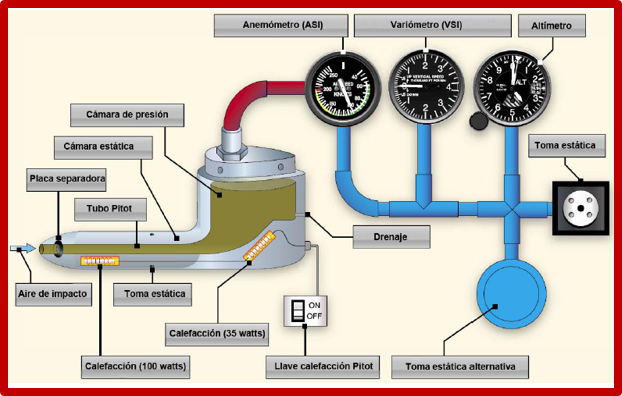 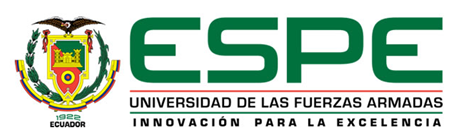 [Speaker Notes: Se denomina viento al movimiento del aire que se da como resultado de las diferentes presiones atmosféricas formadas principalmente por las diferencias de temperatura dentro del globo terráqueo. Debido a la irregularidad de la superficie terrestre se generan zonas de mayor o menor temperatura por lo que se produce un calentamiento diferencial que a su vez genera diferencias en la presión atmosférica y si a esto se le suma las propiedades térmicas de las superficies terrestre y oceánica y la desigual distribución de la radiación solar se obtiene como resultado la formación del viento.]
MARCO TEÓRICO
PREDICCIÓN METEOROLÓGICA
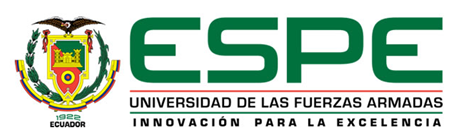 [Speaker Notes: Se denomina viento al movimiento del aire que se da como resultado de las diferentes presiones atmosféricas formadas principalmente por las diferencias de temperatura dentro del globo terráqueo. Debido a la irregularidad de la superficie terrestre se generan zonas de mayor o menor temperatura por lo que se produce un calentamiento diferencial que a su vez genera diferencias en la presión atmosférica y si a esto se le suma las propiedades térmicas de las superficies terrestre y oceánica y la desigual distribución de la radiación solar se obtiene como resultado la formación del viento.]
MARCO TEÓRICO
MODELOS NUMÉRICOS
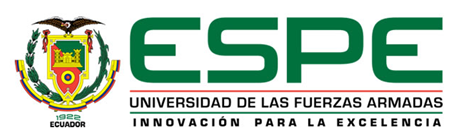 [Speaker Notes: Se denomina viento al movimiento del aire que se da como resultado de las diferentes presiones atmosféricas formadas principalmente por las diferencias de temperatura dentro del globo terráqueo. Debido a la irregularidad de la superficie terrestre se generan zonas de mayor o menor temperatura por lo que se produce un calentamiento diferencial que a su vez genera diferencias en la presión atmosférica y si a esto se le suma las propiedades térmicas de las superficies terrestre y oceánica y la desigual distribución de la radiación solar se obtiene como resultado la formación del viento.]
MARCO TEÓRICO
MODELO WEATHER RESEARCH FORECASTING
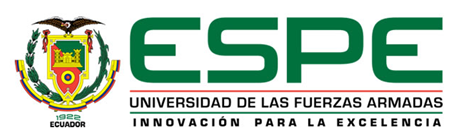 [Speaker Notes: Se denomina viento al movimiento del aire que se da como resultado de las diferentes presiones atmosféricas formadas principalmente por las diferencias de temperatura dentro del globo terráqueo. Debido a la irregularidad de la superficie terrestre se generan zonas de mayor o menor temperatura por lo que se produce un calentamiento diferencial que a su vez genera diferencias en la presión atmosférica y si a esto se le suma las propiedades térmicas de las superficies terrestre y oceánica y la desigual distribución de la radiación solar se obtiene como resultado la formación del viento.]
MARCO TEÓRICO
MODELOS NUMÉRICOS
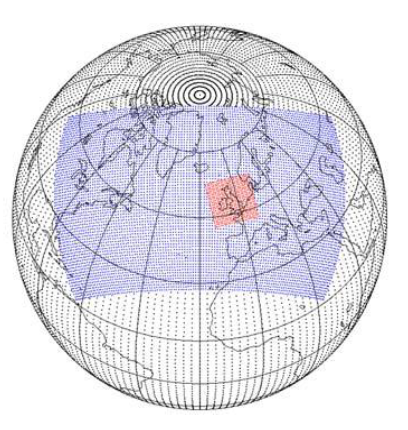 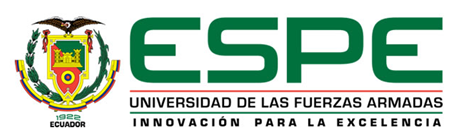 [Speaker Notes: Se denomina viento al movimiento del aire que se da como resultado de las diferentes presiones atmosféricas formadas principalmente por las diferencias de temperatura dentro del globo terráqueo. Debido a la irregularidad de la superficie terrestre se generan zonas de mayor o menor temperatura por lo que se produce un calentamiento diferencial que a su vez genera diferencias en la presión atmosférica y si a esto se le suma las propiedades térmicas de las superficies terrestre y oceánica y la desigual distribución de la radiación solar se obtiene como resultado la formación del viento.]
DISEÑO
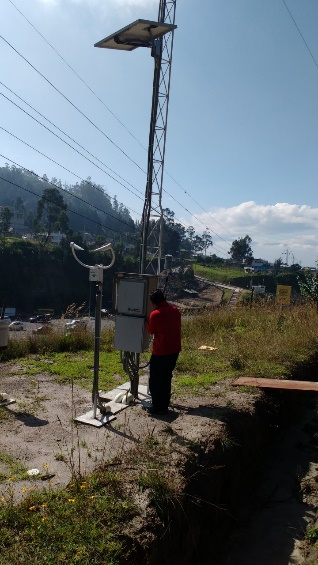 CONFIGURACIÓN DEL SISTEMA
SISTEMA DE MEDICIÓN 1: CERCANO AL LUGAR DE ESTUDIO
SISTEMA DE MEDICIÓN 2: EN EL LUGAR DE ESTUDIO
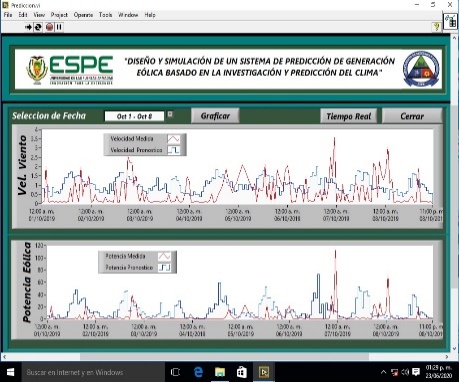 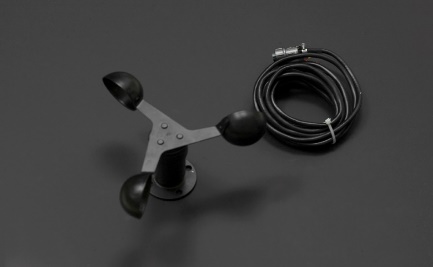 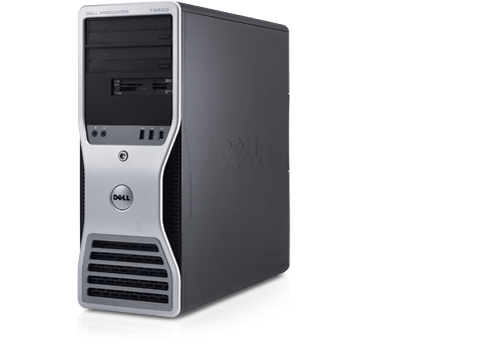 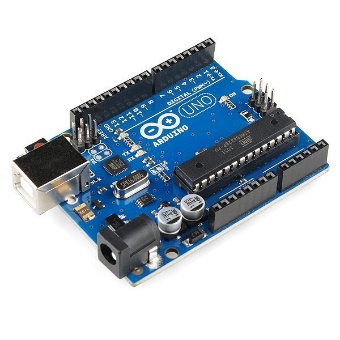 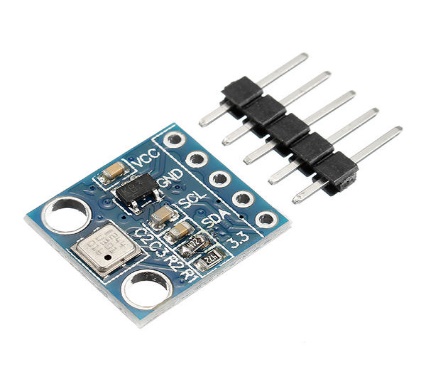 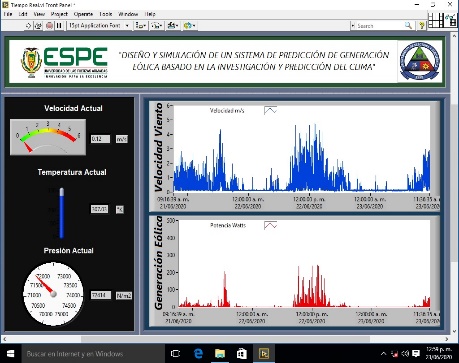 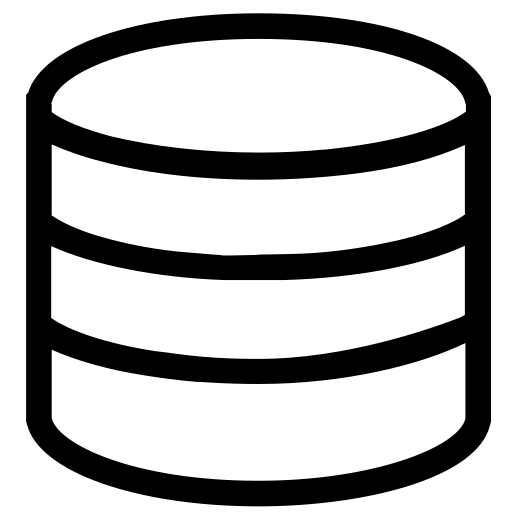 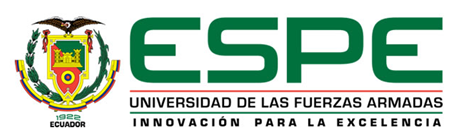 DISEÑO
DISEÑO DEL SISTEMA
SITIO CERCANO
MODELO WT
EXTRAPOLACIÓN
ESTACIÓN METEOROLÓGICA INAMHI 
(SISTEMA 1)
Viento (v0)
Viento (v0x)
Temp. (t)
Temp. (t)
Potencia (Pwt)
Presión (p)
Presión (p)
LUGAR ESTUDIO
EQUIPOS DE MEDICIÓN
(SISTEMA 2)
Viento (v)
MODELO WT
(Pwt) ≈ (Pwt)

Similar Comportamiento
Temp. (t)
Potencia (Pwt)
Presión (p)
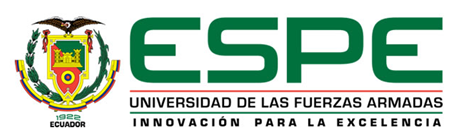 RESULTADOS
PRESIÓN ATMOSFÉRICA
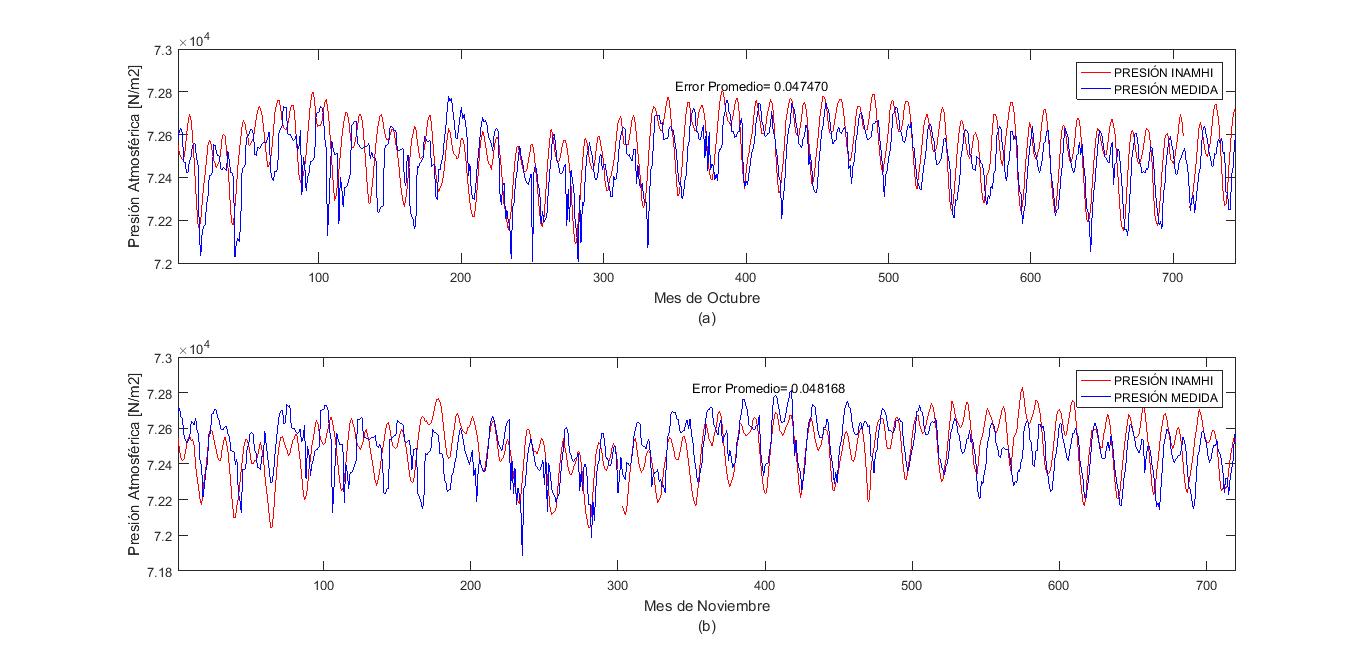 Presión Atmosférica – Octubre 2019 / Error promedio 0.047%

Presión Atmosférica – Noviembre 2019 / Error promedio 0.048%
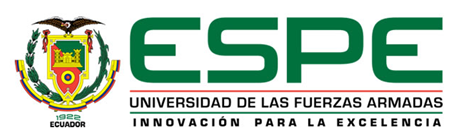 RESULTADOS
TEMPERATURA AMBIENTAL
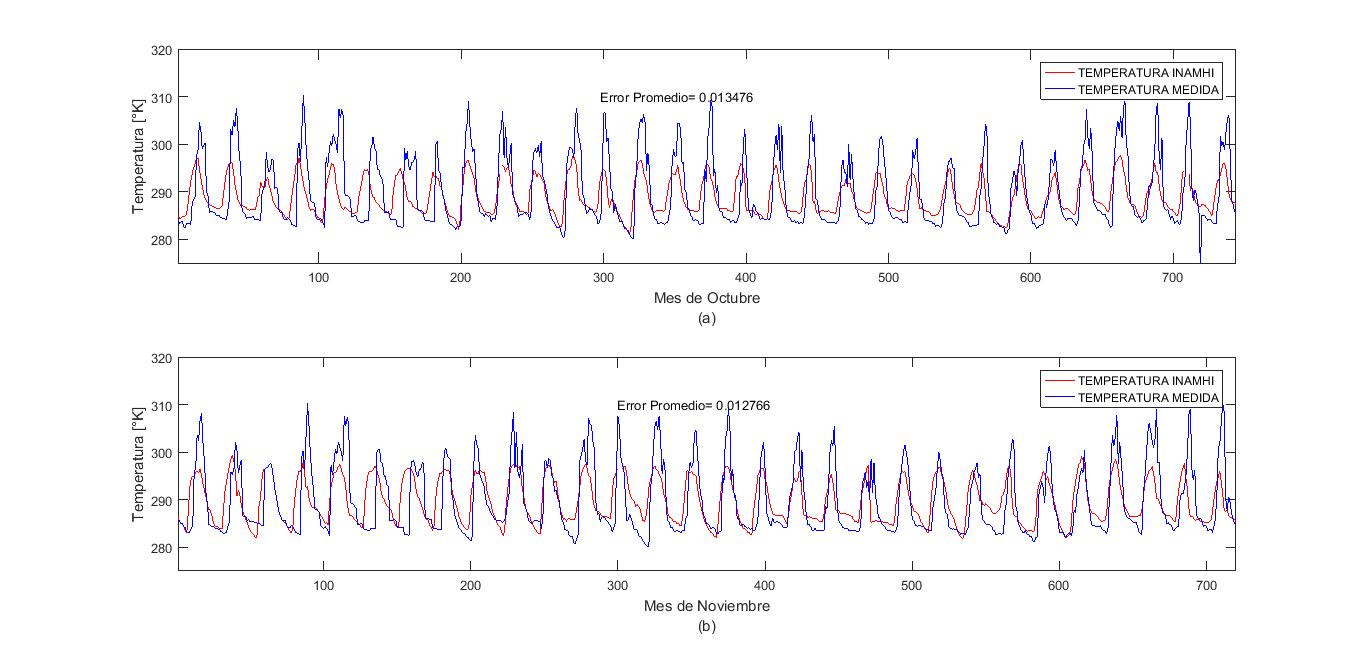 Temperatura Ambiental – Octubre 2019 / Error promedio 0.013%

Temperatura Ambiental – Noviembre 2019 / Error promedio 0.012%
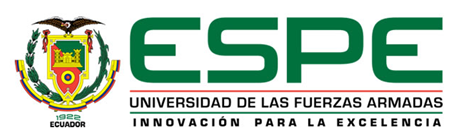 RESULTADOS
VELOCIDAD DEL VIENTO
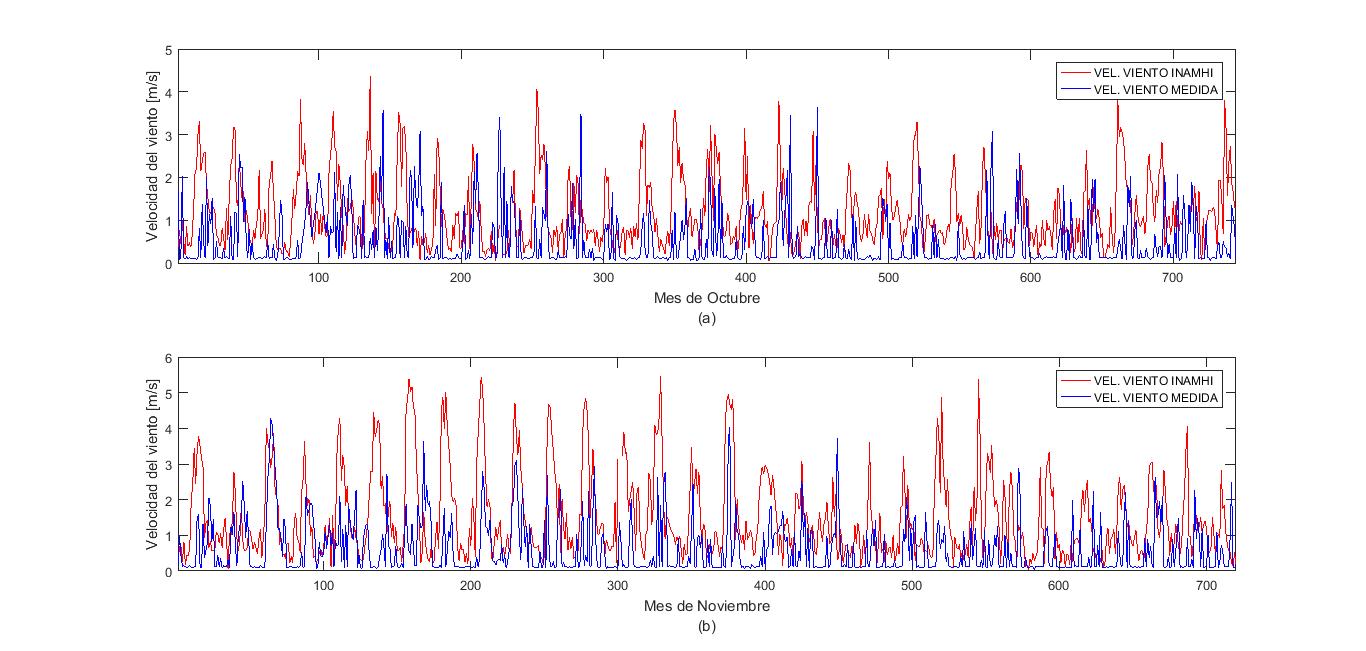 Velocidad del Viento – Octubre 2019 / Error promedio 3.1%

Velocidad del Viento – Noviembre 2019 / Error promedio 2.8%
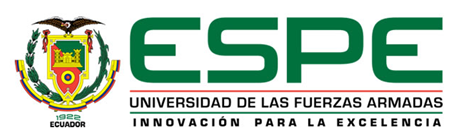 DISEÑO
CONFIGURACIÓN DEL SISTEMA
Sistema 1
Donde:

v0 representa la velocidad conocida a la altura h0.

v representa la velocidad del viento que se desea conocer a la altura h (Sistema 2)

α es el coeficiente de rugosidad / Coeficiente de Hellman
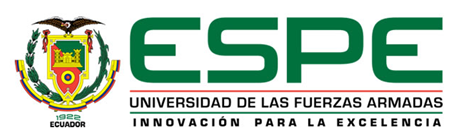 RESULTADOS
VELOCIDAD DEL VIENTO EXTRAPOLADA
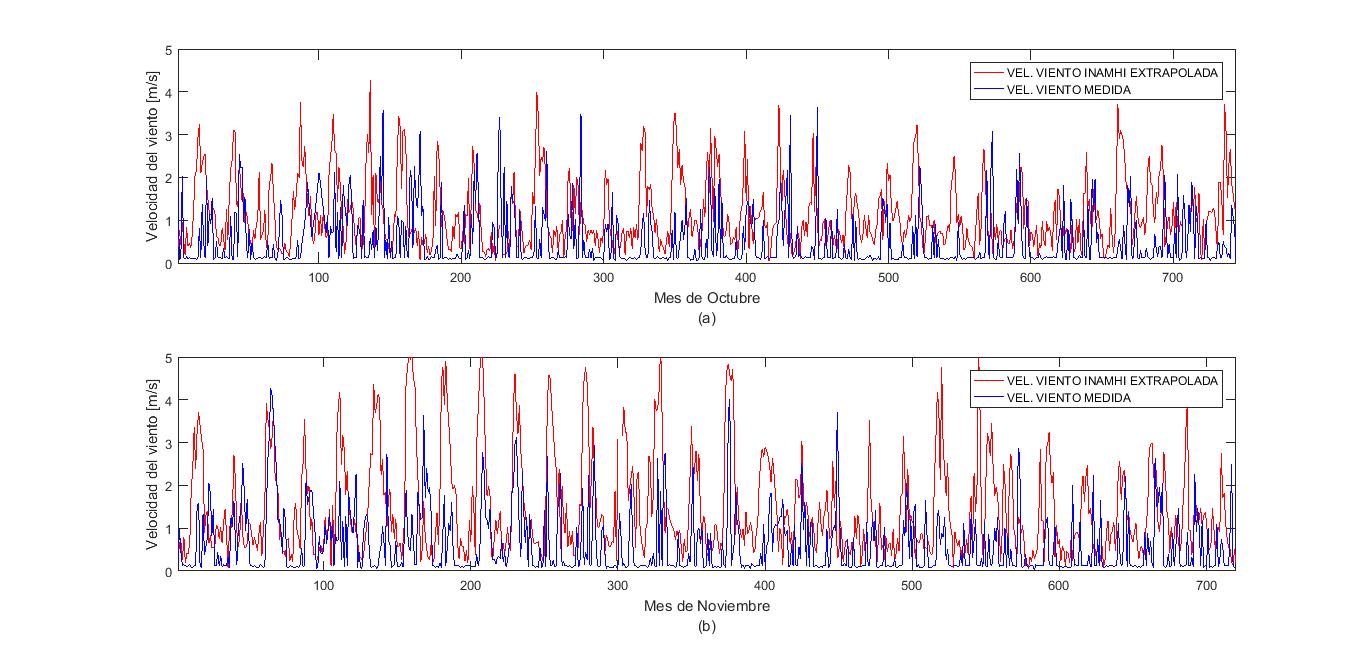 Velocidad del Viento – Octubre 2019 / Error promedio 1.4%

Velocidad del Viento – Noviembre 2019 / Error promedio 1.2%
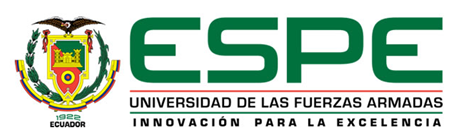 DISEÑO
CONFIGURACIÓN DEL SISTEMA
Sistema 1 y 2
Donde:

ρ representa la densidad de aire presente en el lugar de estudio.

M y R representan la masa molar del aire y la cte. universal de los gases respectivamente.

p es la presión atmosférica del lugar de estudio.

Ta es la temperatura ambiental del lugar de estudio medida en Kelvin.
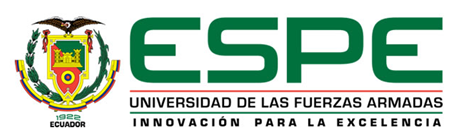 DISEÑO
CONFIGURACIÓN DEL SISTEMA
Sistema 1 y 2
Se requiere conocer las características técnicas del micro-generador.
MICROWIND 25.3+
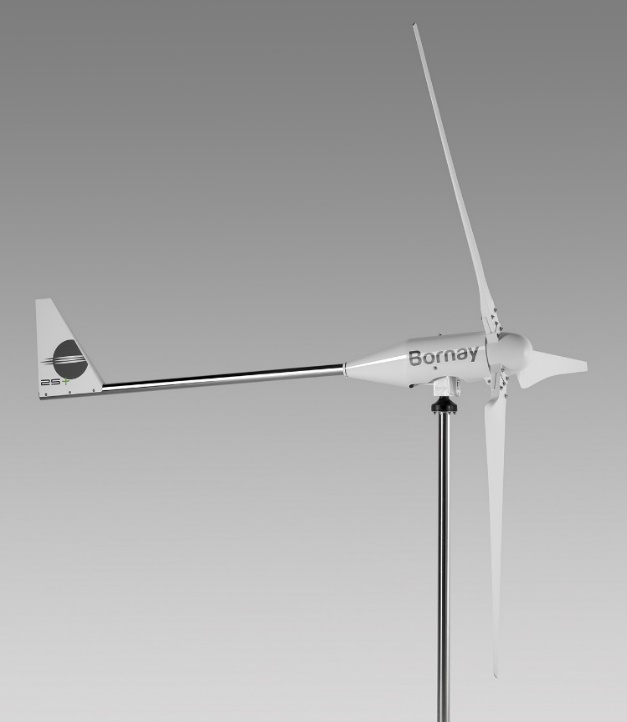 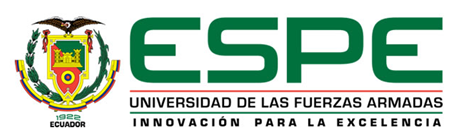 DISEÑO
CONFIGURACIÓN DEL SISTEMA
Sistema 1 y 2
Donde:

Pwt representa la potencia eólica.

ρ es la densidad de aire del lugar de estudio.

A es el área de barrido del micro-generador.

Cp es el coeficiente de generación del micro-generador.

v3 representa el cubo de la velocidad del viento obtenido en cada uno de los sistemas.
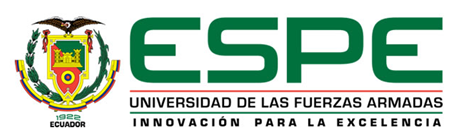 RESULTADOS
POTENCIA EÓLICA
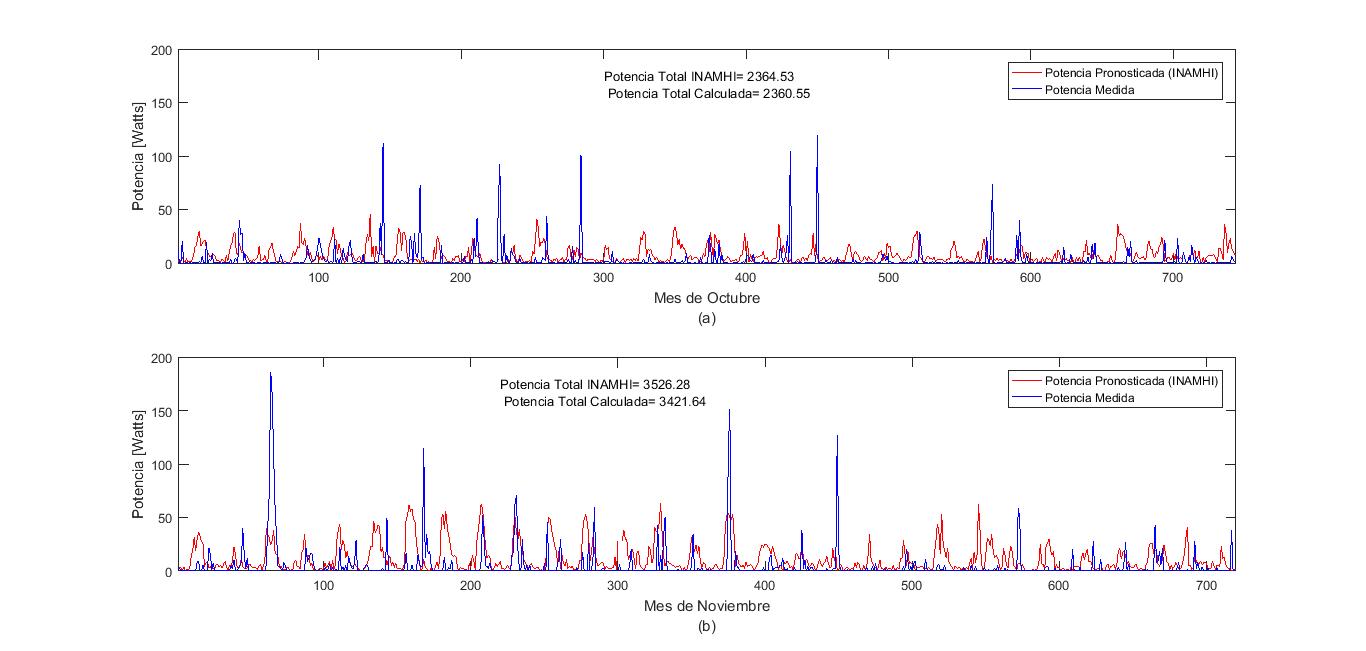 Potencia Eólica – Octubre 2019 / Error de Medida 1.6%

Velocidad del Viento – Noviembre 2019 / Error promedio 1.2%
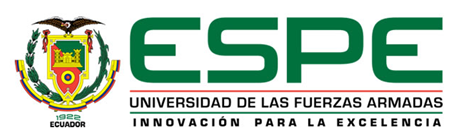 DISEÑO
CONFIGURACIÓN DEL SISTEMA
Sistema 1
Los factores k y c se obtienen a través de la Función Densidad de Probabilidad de WEIBULL
Donde:
k es el factor de forma / grado de dispersión de la velocidad del viento.

c es la velocidad media del universo de muestras obtenidas.
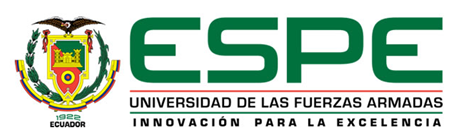 RESULTADOS
POTENCIA EÓLICA
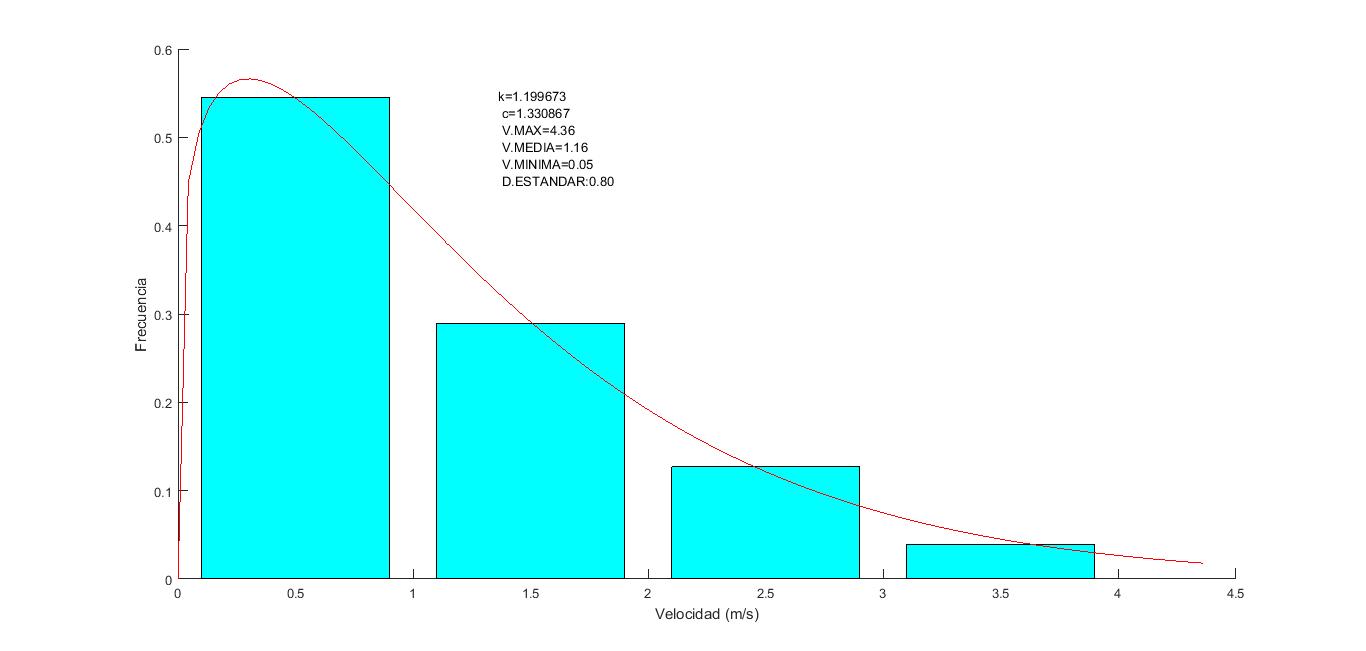 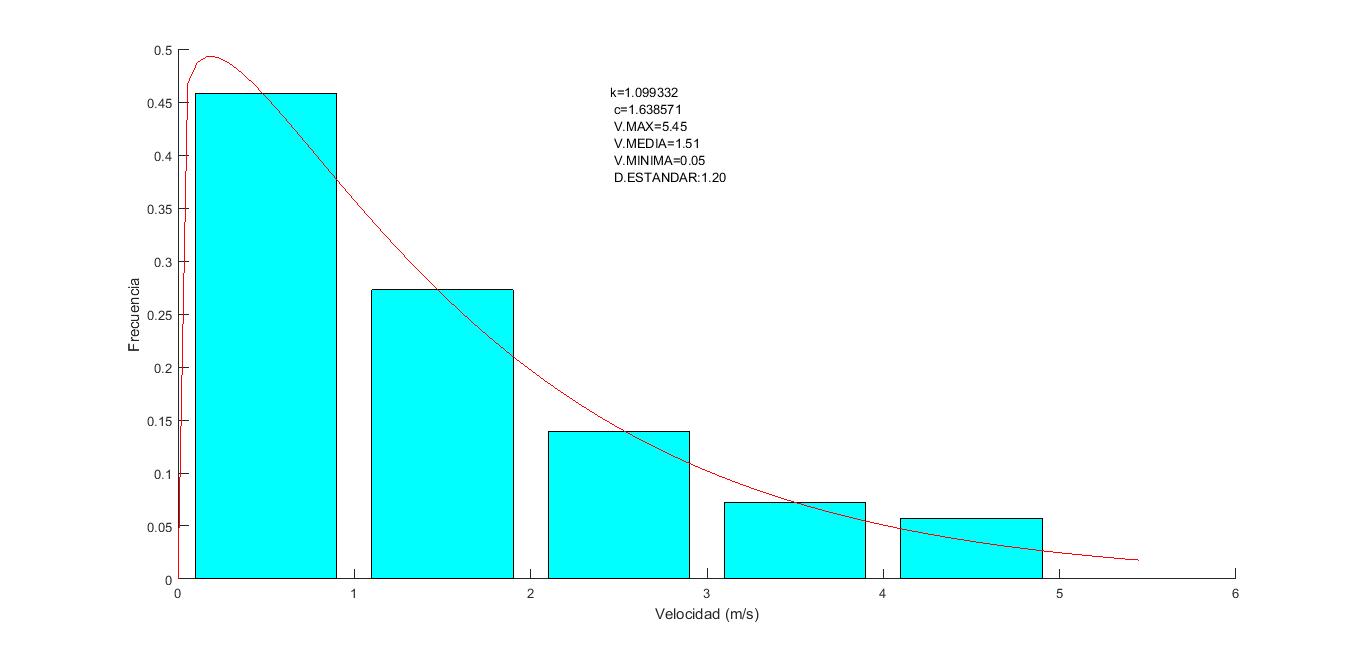 Ajuste WEIBULL – Octubre 2019

Ajuste WEIBULL – Noviembre 2019
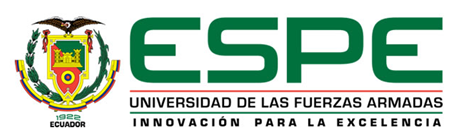 DISEÑO
CONFIGURACIÓN DEL SISTEMA
Sistema 1
Donde:

La primera parte de la ecuación corresponde a la de generación eólica mientras que:

Γ(k) representa a la función gamma de la variable k.

k es el factor de forma / grado dispersión que tiene la velocidad del viento medida por el sistema 1.
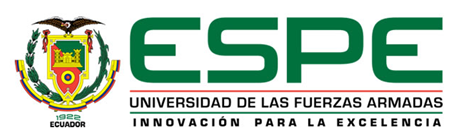 RESULTADOS
POTENCIA EÓLICA AJUSTADA - OCTUBRE
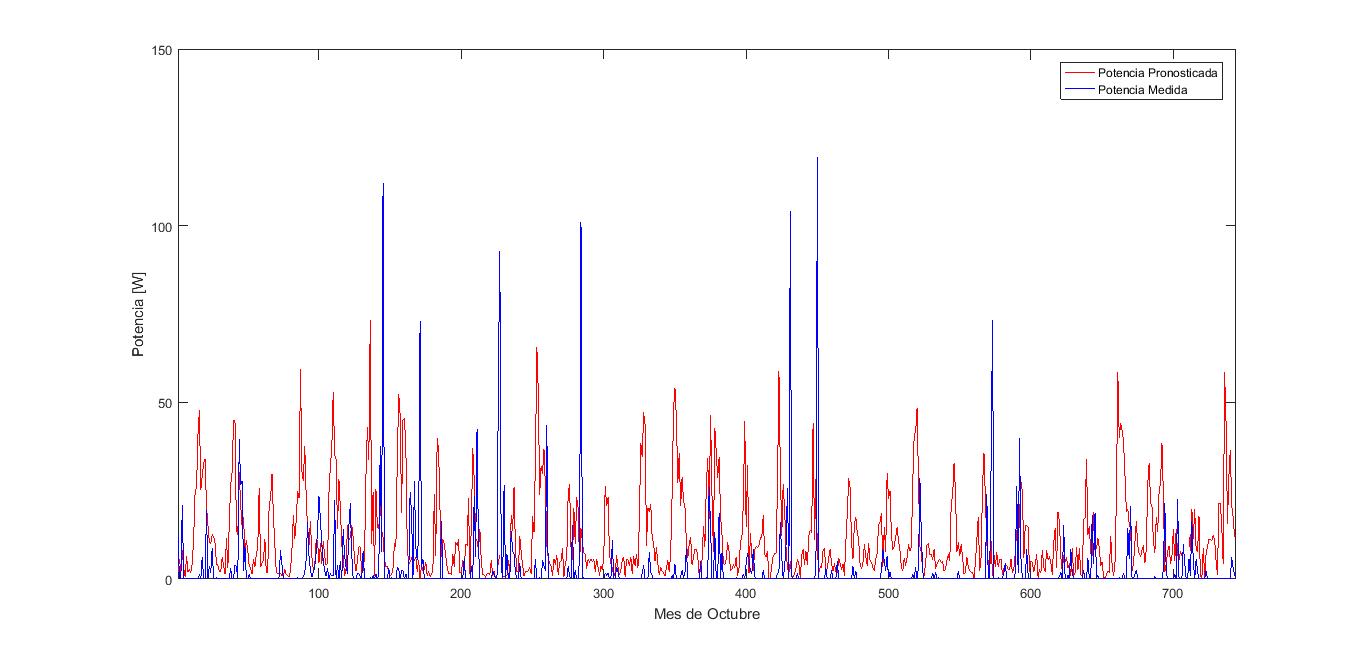 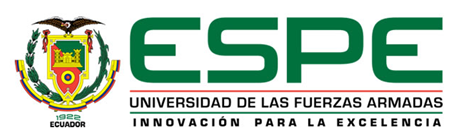 RESULTADOS
POTENCIA EÓLICA AJUSTADA - OCTUBRE
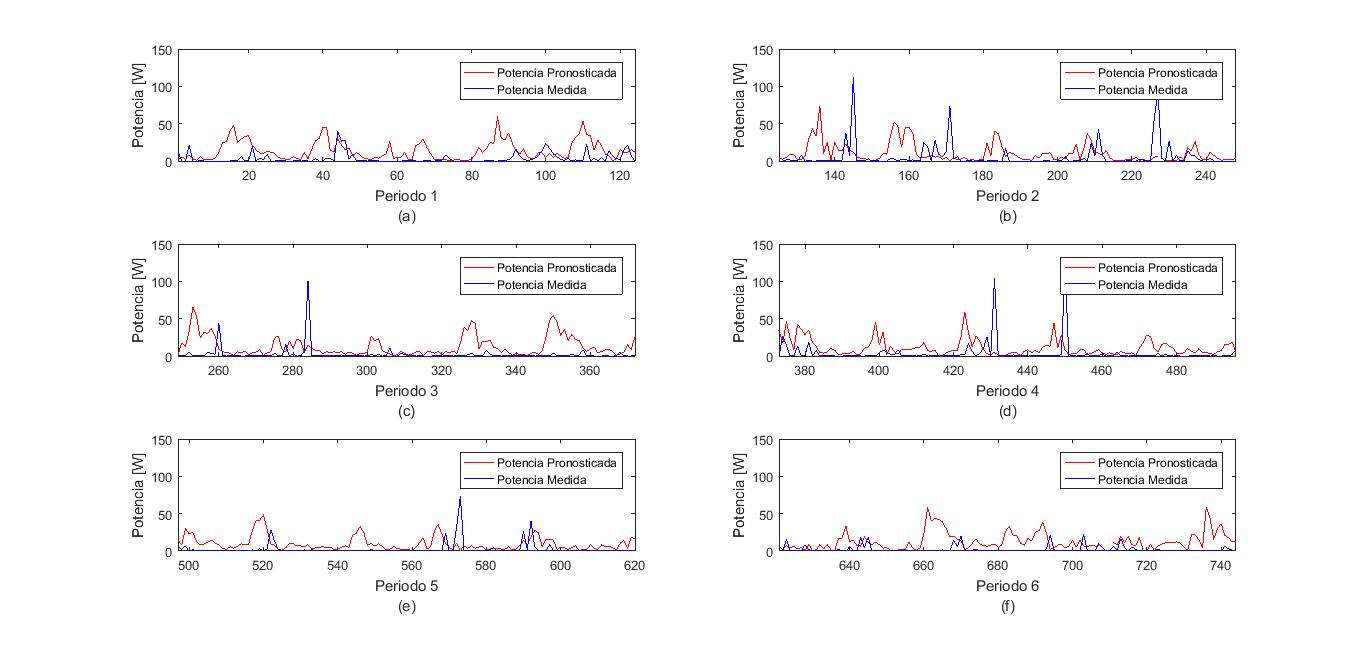 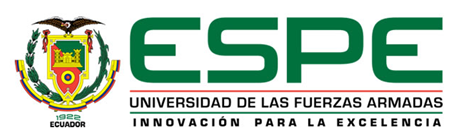 RESULTADOS
POTENCIA EÓLICA AJUSTADA - NOVIEMBRE
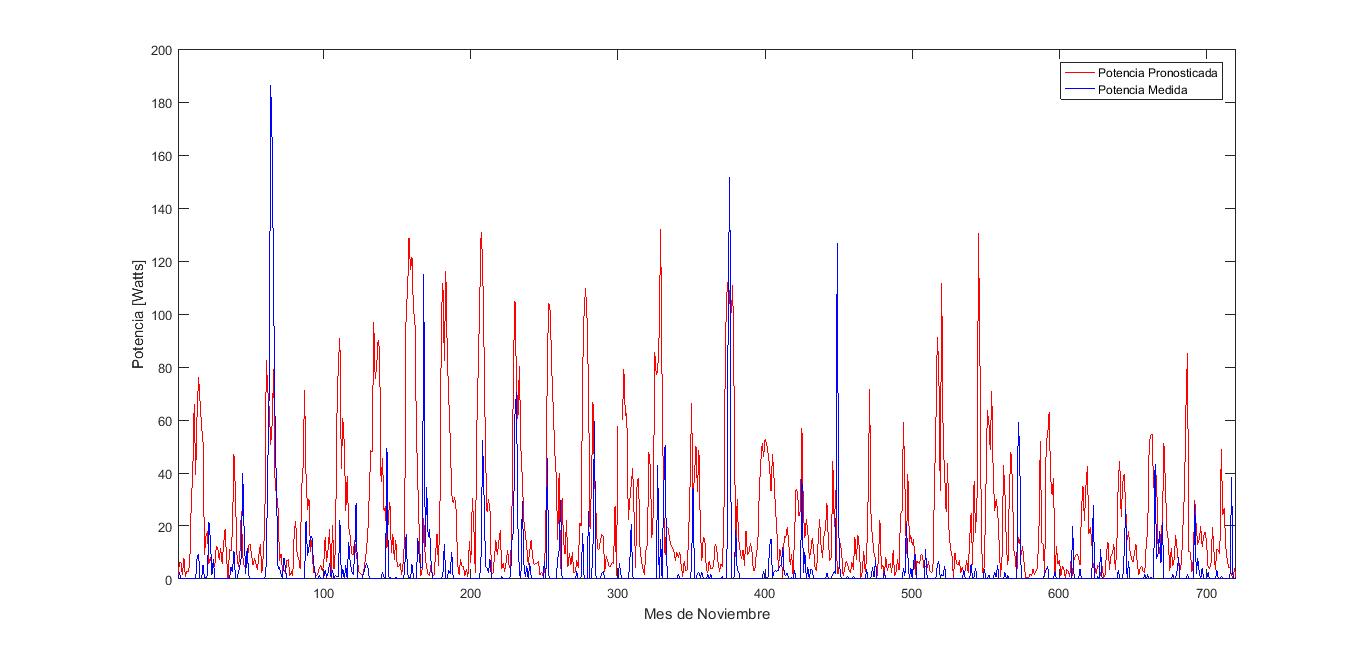 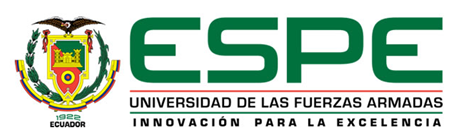 RESULTADOS
POTENCIA EÓLICA AJUSTADA - NOVIEMBRE
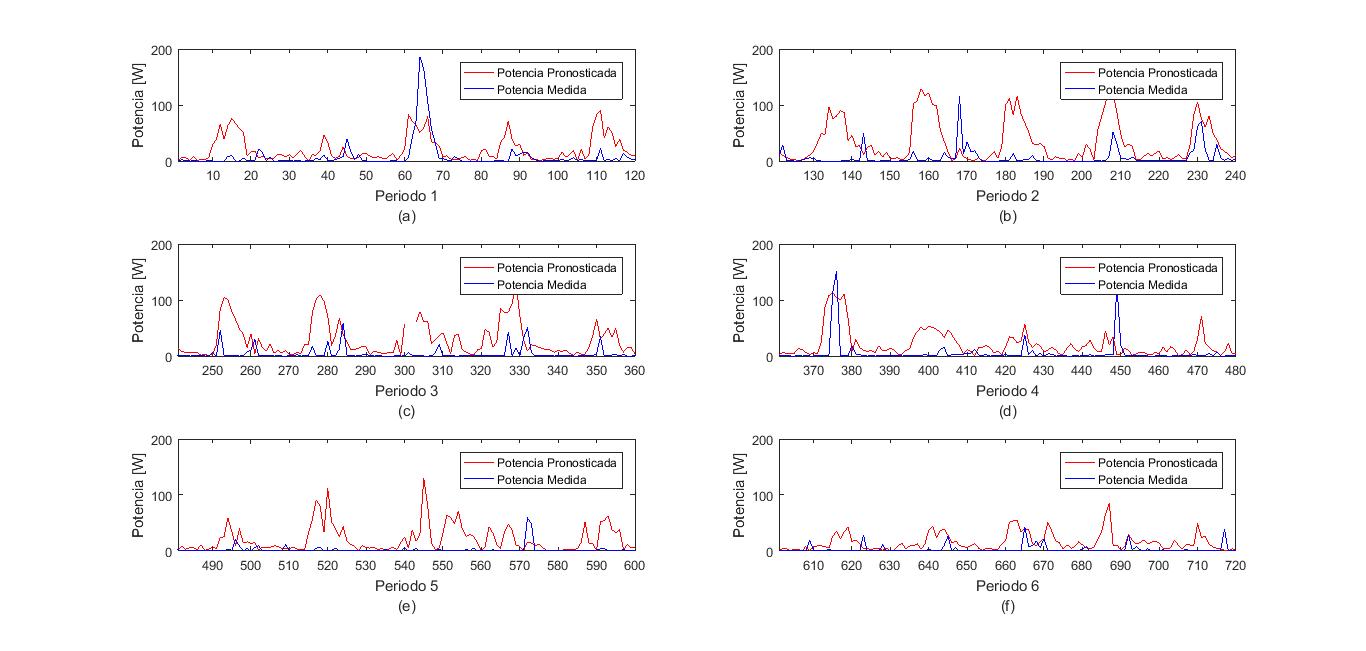 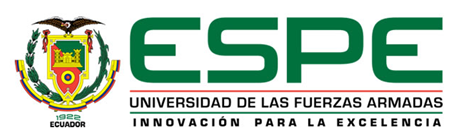 DISEÑO
INTERFAZ GRÁFICA
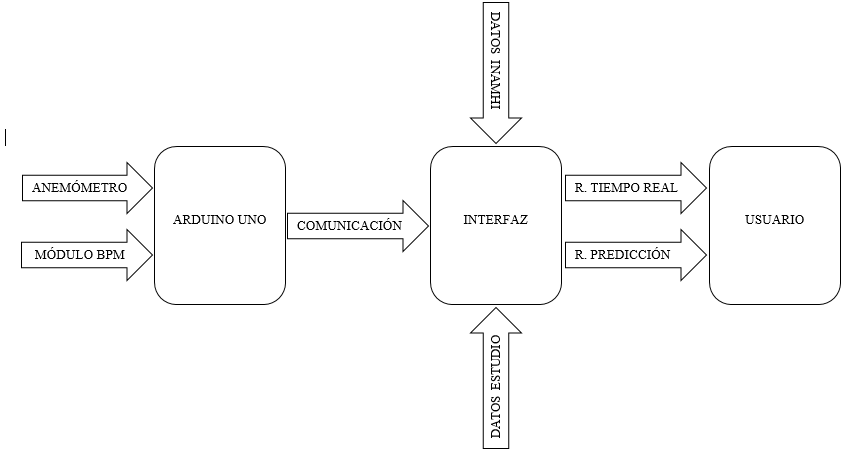 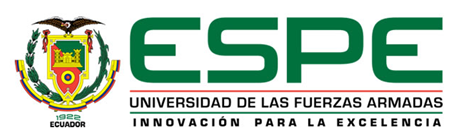 DISEÑO
INTERFAZ GRÁFICA
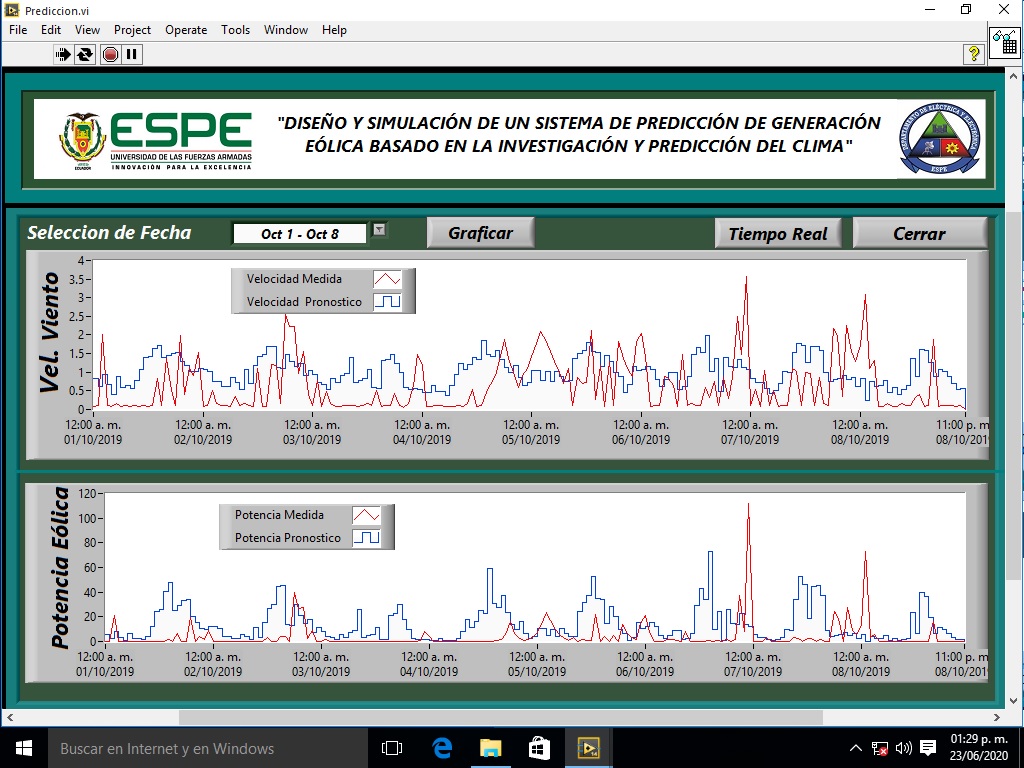 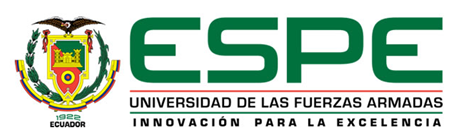 DISEÑO
INTERFAZ GRÁFICA
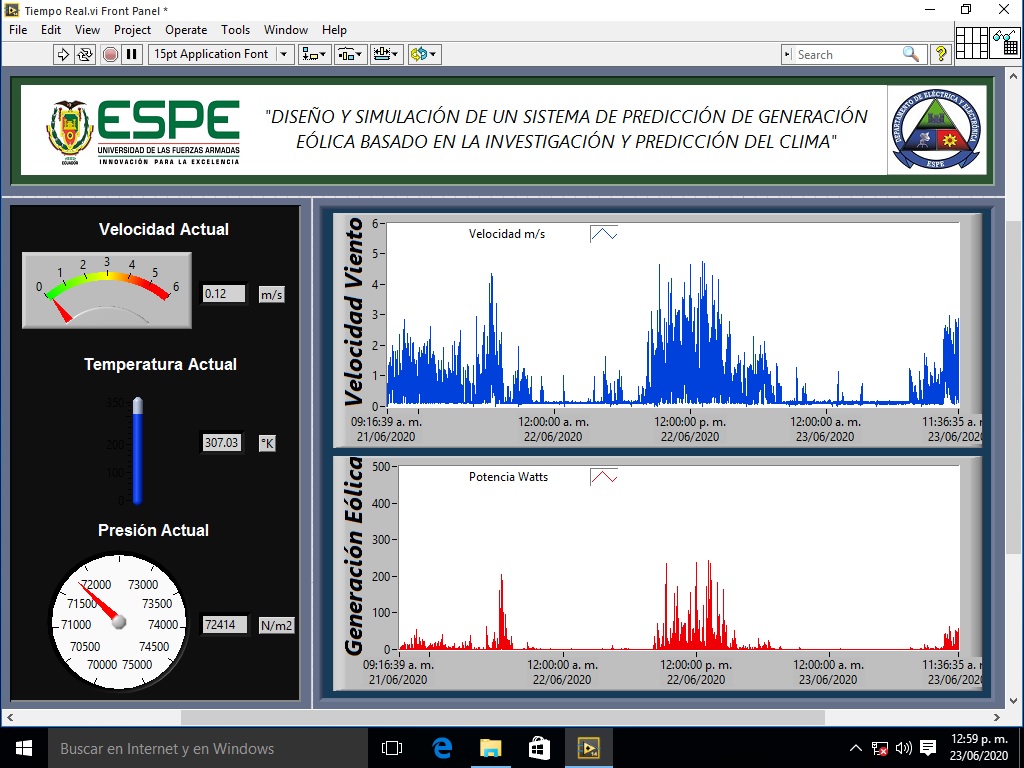 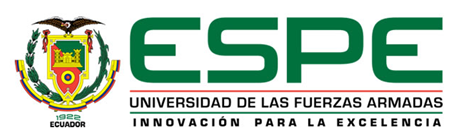 CONCLUSIONES
Se diseñó un sistema que permite calcular y determinar una previsión de energía eólica a través del análisis del clima mediante la medición y análisis de la velocidad del viento, temperatura ambiental y presión atmosférica que están presentes dentro del lugar geográfico en estudio.

Se realizó la extrapolación de la velocidad del viento recibida desde la estación meteorológica, este procedimiento ajustar este parámetro hacia el lugar en estudio y de esta manera predecir de manera adecuada la potencia eólica.

El Coeficiente de Hellmann utilizado es de 0.4 debido a que la trabajar con este parámetro se obtuvo la mayor cantidad de tendencias en el cálculo del Potencial Eólico que se puede obtener en el lugar de estudio ya que en este sitio se encuentran algunas edificaciones de diferentes escalas que pueden obstaculizar la velocidad de las corrientes de viento.
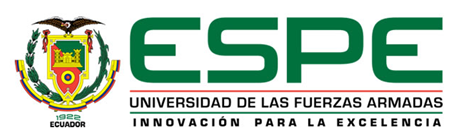 CONCLUSIONES
Se determinó analíticamente el funcionamiento adecuado y constante  del aerogenerador dentro de un horario diurno alrededor de 10 horas del día ya que es en este periodo de tiempo donde se presentan las corrientes de viento requeridas. No obstante dentro del análisis hay que descartar las velocidades de calma que están presentes mayoritariamente al amanecer ya que estas velocidades no poseen energía cinética favorable para obtener la generación de energía.

Se determinó al observar los resultados que la región posee lugares en los cuales se puede obtener energía eléctrica a través del aprovechamiento del viento. Sin embargo un factor determinante es el costo operativo que representa la construcción de grandes campos de generación eólica. El reto con este tipo de estudios es que a futuro se pueda lograr bajar la escala a micro y mini centrales de generación para contribuir al desarrollo energético de pequeños sectores que lo requieran y de esta forma minimizar el impacto económico y ambiental que están asociados a las grandes construcciones.
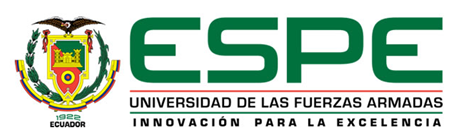 MUCHAS GRACIAS POR SU ATENCIÓN.
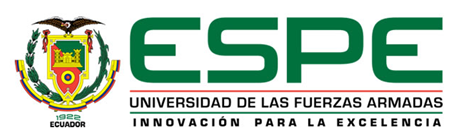